Geoinformatika pro geografy1.
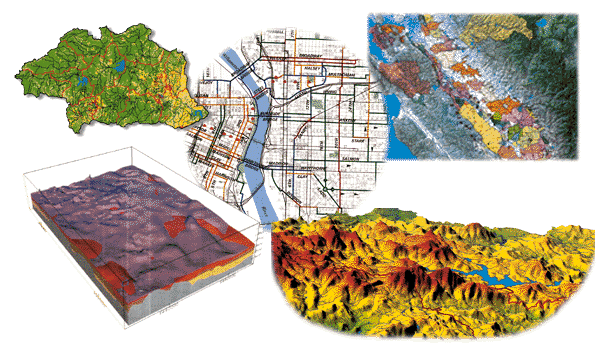 Přednášející doc. PhDr. Mgr. Hana Svatoňová, Ph.D.,
Geoinformatika pro geografy1. přednáška 22.2.2018
Definice a obsah Geoinformatiky
Postavení Geoinformatiky v systému věd
Geoinformatiky jako samostatný vědní obor
Struktura a členění předmětu Geoinformatiky
Geoinformatiku lze definovat jako:
specifickou část informatiky, zabývající se geodaty, geoinformacemi a geografickými informačními systémy

interdisciplinární oblast na styku geografie, kartografie a informatiky, která zkoumá přírodní a socioekonomické geosystémy (jejich strukturu, vztahy, dynamiku, fungování apod.) pomocí modelování
Dílčí definice pojmů obsahu Geoinformatiky (1/3):
Geodata: 

data s implicitním nebo explicitním vztahem k místu na Zemi
počítačově zpracovatelná forma informace týkající se jevů    přímo nebo nepřímo přidružených k místu na Zemi
data identifikující geografickou polohu a charakteristiky přírodních a antropogenních jevů a hranic mezi nimi
Geoinformace:

informace týkající se jevů implicitně nebo explicitně přidružených k místu vztaženému k Zemi ; znalost získaná jako výsledek syntézy, analýzy nebo integrace geografických dat
Dílčí definice pojmů obsahu Geoinformatiky (2/3):
Geodata: přepis běžných dat a sdělení ve formě textů, čísel a znaků do formy vhodné pro počítačové zpracování
Příklad:



Geoinformace: popisují geografické vlastnosti prvků (objektů a jevů) reálného světa: 

polohu zkoumaných geoprvků (prostorová část geografické informace)
vlastnosti, které se v dané poloze nacházejí (atributová část geografické informace), 
časovou dynamickou složku 
jako výsledek syntézy, analýzy nebo integrace geografických dat.
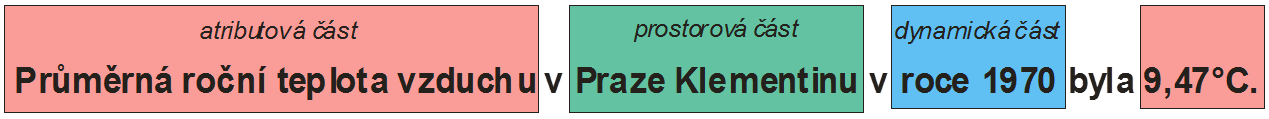 Dílčí definice pojmů obsahu Geoinformatiky (3/3) :
Geografický informační systém: 

funkční celek vytvořený integrací technických a programových prostředků, dat, pracovních postupů, obsluhy, uživatelů a organizačního kontextu, zaměřený na sběr, ukládání, správu, analýzu, syntézu a prezentaci prostorových dat pro potřeby popisu, analýzy, modelování a simulace okolního světa s cílem získat nové informace potřebné pro racionální správu a využívání tohoto světa
Geoinformatika jako interdisciplinární věda
Geoinformatika je geoinformační věda přispívající k řešení problémů geověd a příbuzných oborů. V rámci geověd se jedná o novou vědu integrující řadu samostaných vědeckých oborů, mezi jejíž oblasti výzkumu a aplikací v současnosti patří:

získávání digitálních údajů v terénu
analýza a hodnocení údajů dálkového průzkumu Země 
globální polohové a navigační systémy
geografické informační systémy 
integrace vědomostních znalostí systému GIS
numerické simulační modely a prognostické modely pro prostorové procesy
systémy pro analýzy dat z různých zdrojů a podpora rozhodování
použití multimediálních metod při presentaci výsledků analýz
digitální kartografické systémy
trojrozměrná vizualizace informací, virtuální realita
Geoinformatika, přestože je novou vědu integrující řadu samostaných vědeckých oborů, je samostatným vědním oborem se svojí vědeckou teorií a především aplikovanou praxí.
Vzdělávacím cílem v předmětu Geoinformatika pro geografy je porozumění: 

systému sběru a tvorby geodat různými měřickými metodami, 
geoinformacím a geografických datům 
systému vyhledávání, zobrazování, interpretace, analýz a využívání geoinformací v praktickém životě
postavení geoinformatiky jako samostatné vědní disciplíně
Obsah a členění Geoinformatika

Systémy sběru a tvorby geodat:

geodetickými měřeními (geodetickými přístroji, globálními navigačními satelitními systémy (GNSS)) 
fotogrammetrickými měření (z leteckých měřických snímků)
metodami Dálkového průzkumu Země (satelitní data pořízená pasivními i aktivními senzory)
kartografickým přepracováním dat
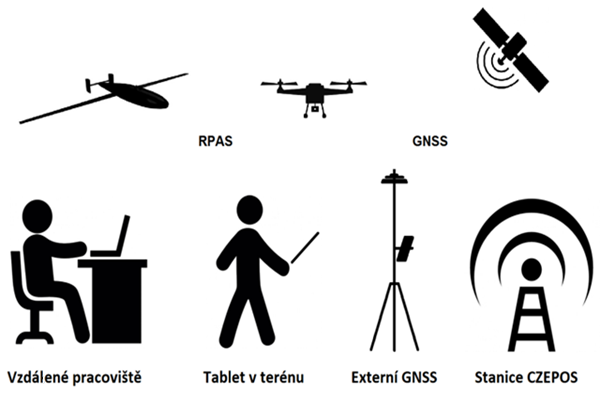 Obsah a členění Geoinformatika

Geodata a geoinformace

hodnocení kvality, přesnosti a úplnosti geodat
postupy přetvoření geodat v geoinformaci, rastrová a vektorová data 
geoinformační technologie, jednoúčelové a komplexní softwary 
geografické informační systémy k vyhledávání, zobrazování, interpretaci, analýze, vizualizaci a využívání geoinformací v praktickém životě a vědeckém poznání reality světa
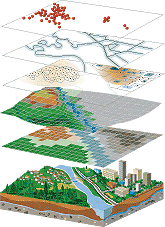 Obsah a členění předmětu Geoinformatika

Nabytí praktických zkušenosti v

užívání a reálné dostupnosti geodat a geoinformací na veřejných geoportálech v České republice a světě
cvičeních zaměřených na práci s wms daty
postupech vizuální interpretace leteckých snímků a družicových dat
práci s geografickými informačními systémy v rámci SW ArcGIS 
tvorbě jednodušších analýz geodat a tvorbě geoinformací
využití chytrých telefonů ve výuce zeměpisu a dalších vzdělávacích aktivit
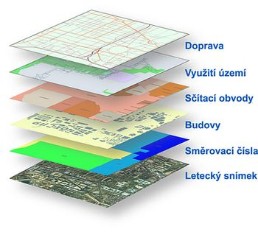 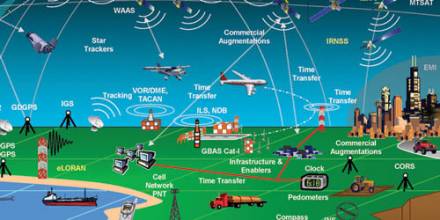 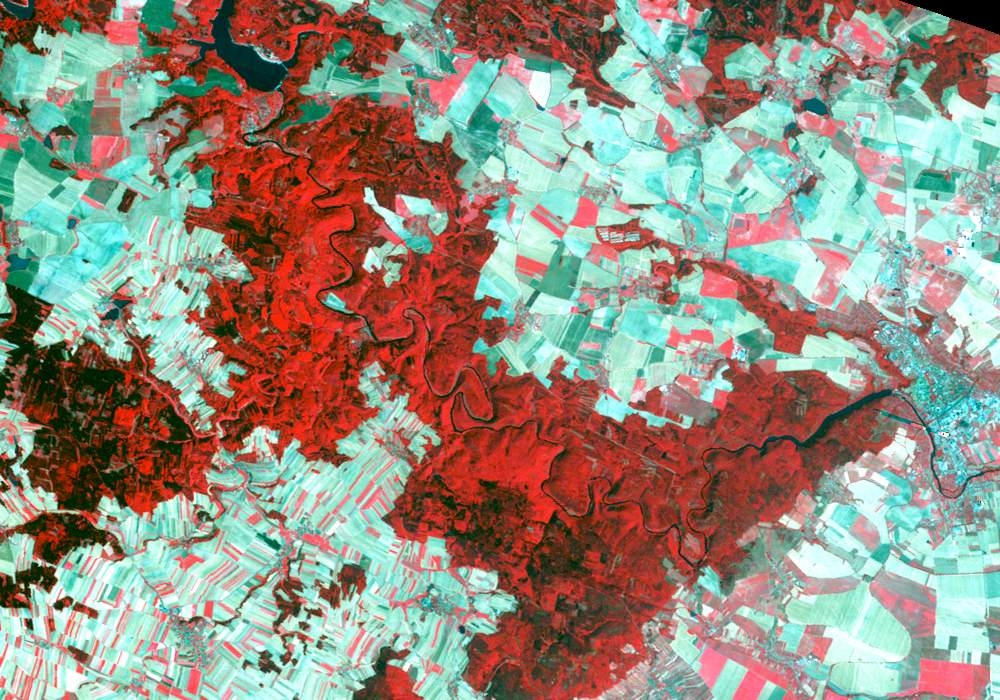 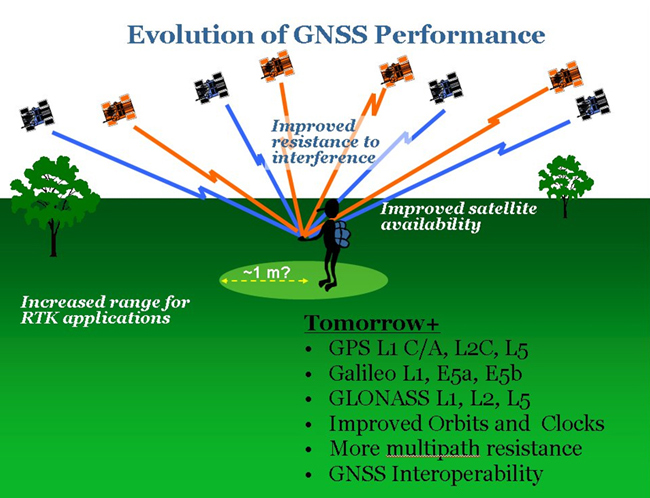 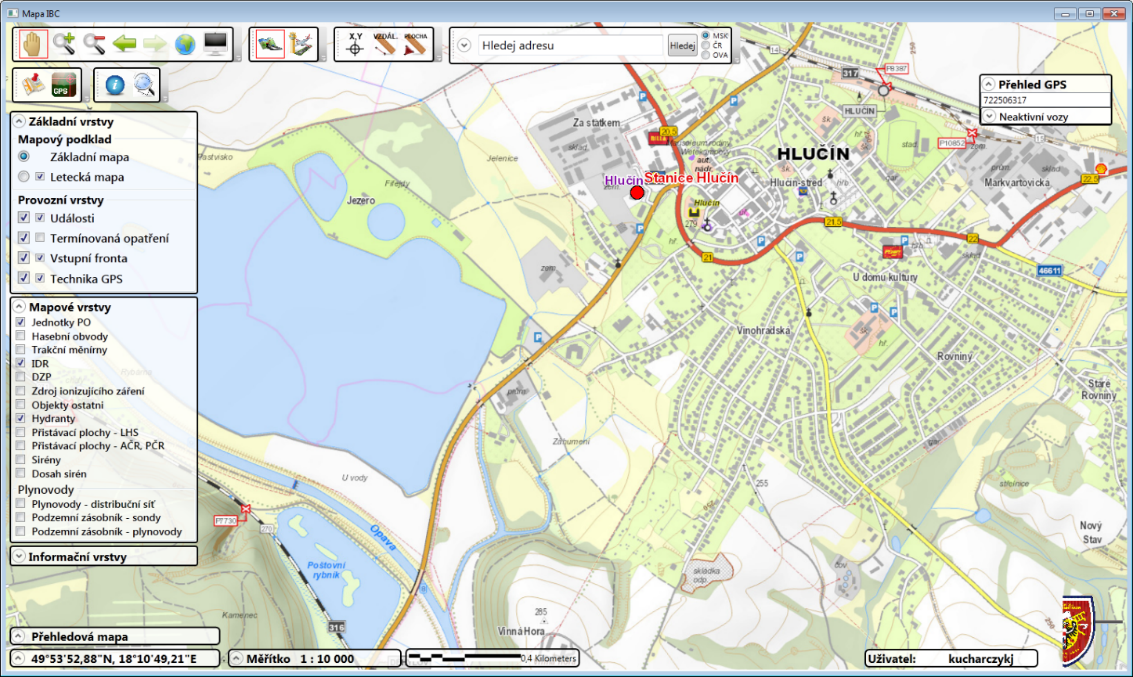 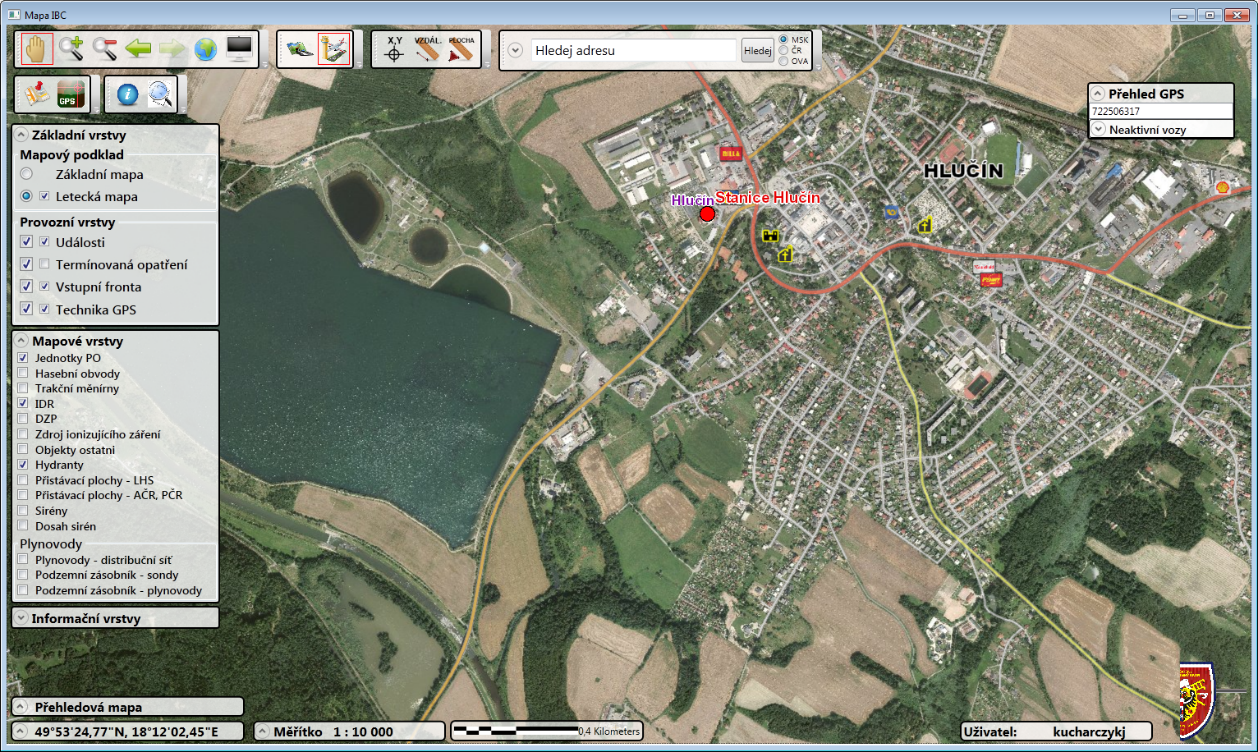 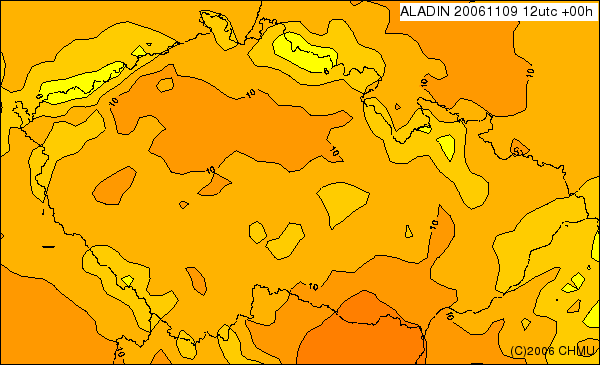 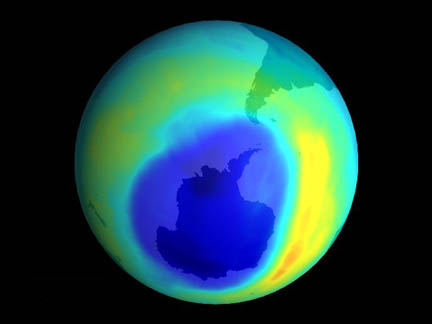 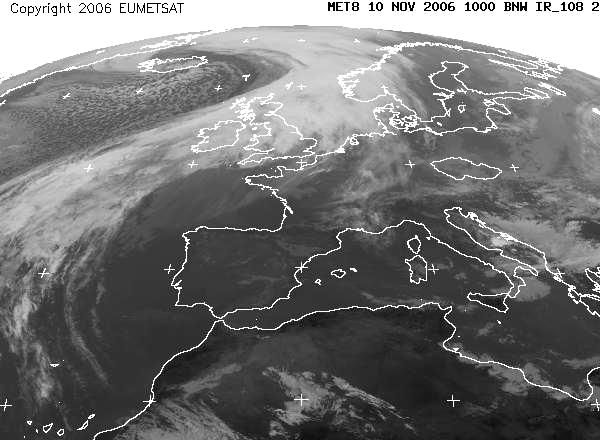 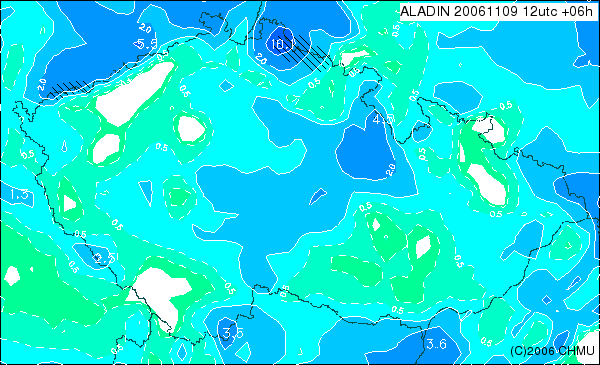 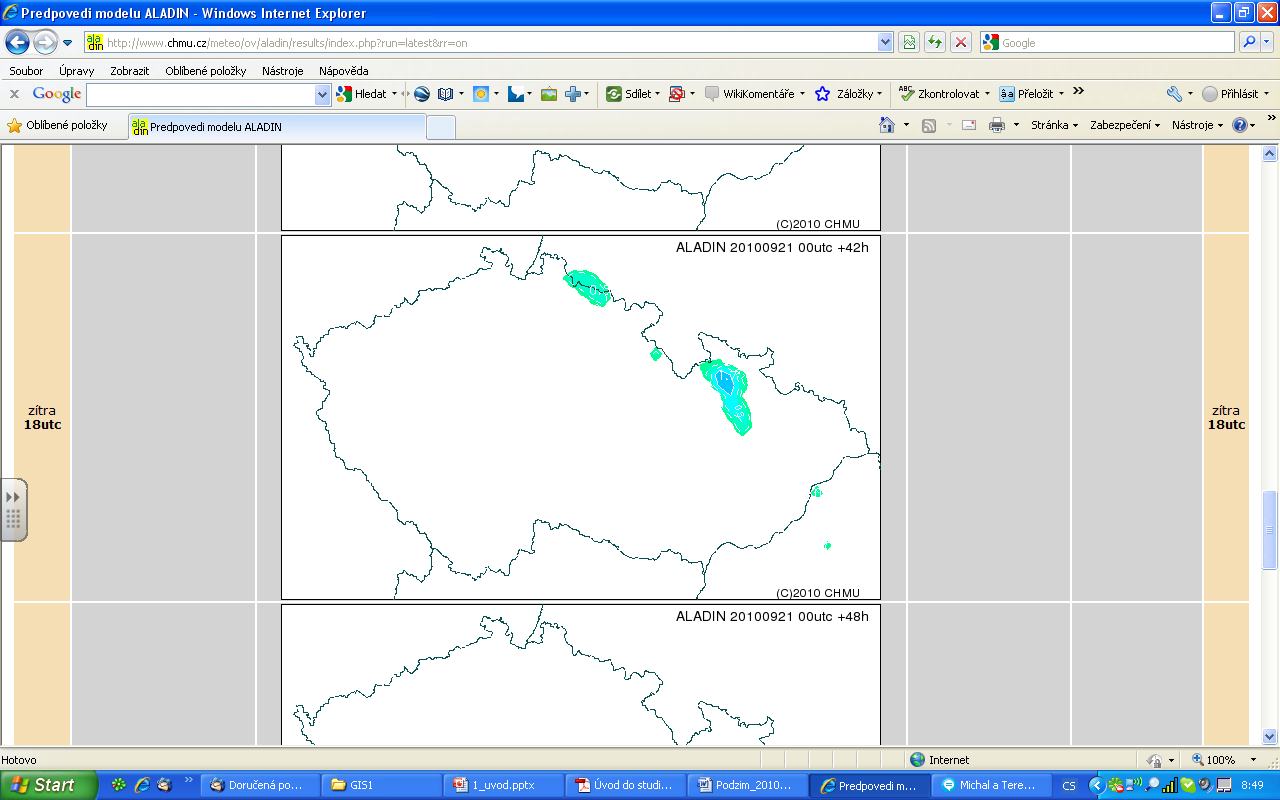 Děkuji za pozornost
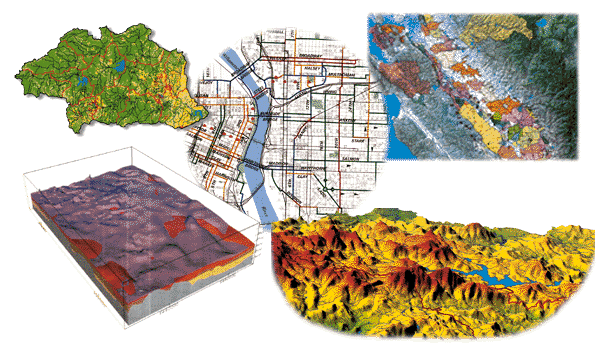 Přednášející doc. PhDr. Mgr. Hana Svatoňová, Ph.D.,